DRAAF PACA/SRAL- Pôle coordination de la santé publique vétérinaire
25/06/2024
1
CRoPSAV Animal paca
25 juin 2024
DRAAF PACA/SRAL- Pôle coordination de la santé publique vétérinaire
2
25/06/2024
Renouvellement reconnaissance OVS OVVTFin du cycle 2019-2024Nouveau cycle 2025-20292 processus successifs à achever avant le 31/12/24 :- reconnaissance d'un OVS SA, OVS PV et OVVT (NS 2024-319)- délégation des contrôles officiels + contrôle des délégations
DRAAF PACA/SRAL- Pôle coordination de la santé publique vétérinaire
3
25/06/2024
Renouvellement reconnaissance OVS OVVTProcessus de reconnaissance :Un arrêté préfectoral fixant les dates de dépôt de dossier : du 1er au 31 juillet 2024Pièces du dossier : article 1 de l’arrêté du 4 janvier 2013, article R201-12 du CRPMInstruction des dossiers par la DRAAF (+ DDPP) en août=> arrêté préfectoral de reconnaissance en septembreNB : la reconnaissance n’est plus ministérielle
DRAAF PACA/SRAL- Pôle coordination de la santé publique vétérinaire
4
25/06/2024
Renouvellement reconnaissance OVS OVVTProcessus de délégation de tâches de contrôles officiels et autres activités officielles :Un arrêté préfectoral fixant les dates de dépôt de dossier : octobre 2024Instruction des dossiers par la DRAAF (+ DDPP) en novembre=> signature par la préfet de région de la convention cadre en décembre et de la convention d’exécution technique et financièreNB : la délégation n’est plus départementale
DRAAF PACA/SRAL- Pôle coordination de la santé publique vétérinaire
5
25/06/2024
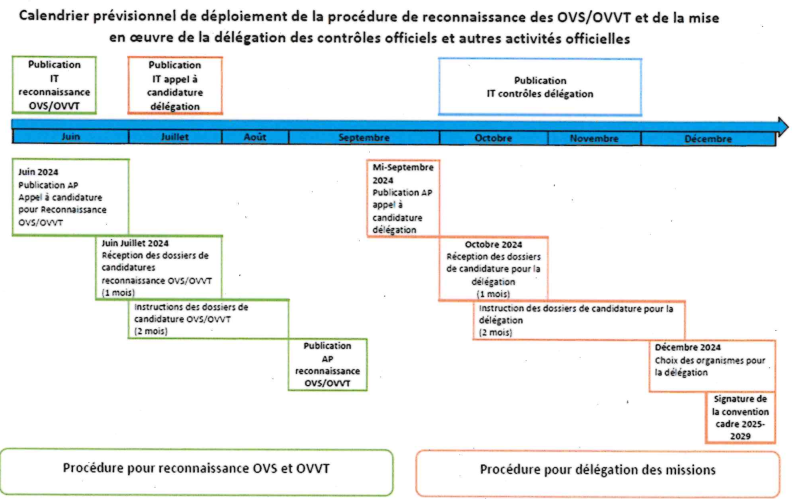 DRAAF PACA/SRAL- Pôle coordination de la santé publique vétérinaire
6
25/06/2024